Выбор профессии на уроках географии
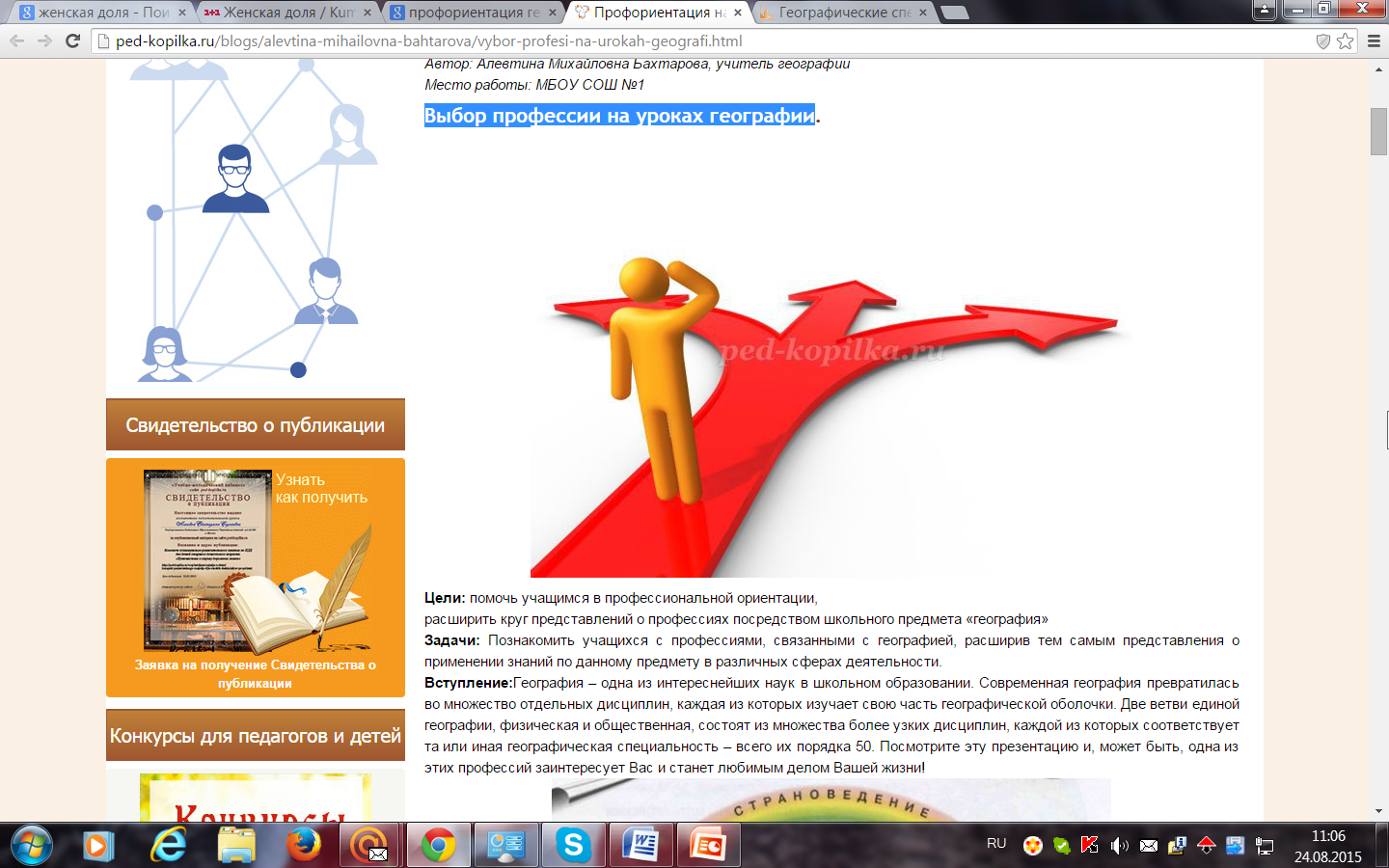 Знакомство с профессиями